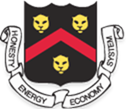 Cloud-based Computing
Neal N. Xiong, Ernst Bekkering, Steven Rice
Northeastern State University, USA
Outline
A Basic Idea: cloud, IoT, SDN, …

Rainfall Estimation Systems
Data Fusion in Mobile Wireless Sensor Networks
NSU Computer Science Beowulf Computing Cluster
[Speaker Notes: At the end of this course, you should be able to:
Understand the characteristics and operation of WiFi networks (IEEE 802.11 WLANs) 
…and MANETs as well as Bluetooth PANs
Deploy WLAN Hotspots
Use basic wireless network monitoring and analysis tools to troubleshoot and assess performance of WLANs
Tools
Tools

Utilize network modeling and simulation tools to plan WLAN networks
Understand possible attacks against WLANs, classify attacks and threats on Bluetooth PANs, and be able to properly secure WLANs(802.1x port-based authentication)]
Evolution of HPC, Clusters, Distributed
P2P/Grid/Cloud Computing, and Web Services
High Perf. Computing
Distributed Computing
Similar Proc.
Disparate systems
sharing
Results in High
Performance
Mainly forfile sharing
Resource Sharing
Clusters
P2P
Close to each other
Geographically Sparse
No existing framework
Disparate SystemsResource Sharing,
Geographically SparseWithin a Framework
Geographically SparseWithin a Framework
Grid/Cloud
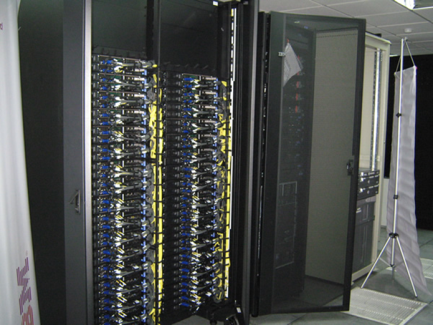 Web
Services
Various
Application
Interaction
Internet of Things – Introduction
The Internet of Things (IoT)  is the network of physical  objects that contains  embedded
technology to communicate
and sense or interact with  the objects' internal state  or the external  environment.*
*Gartner, July 2014
What’s hindering IoT?
Fragmentation

Multiplicity of standards
No cross-industrial standard / reference design
Interoperability issues at different levels of  software and hardware
Software, Services and Algorithms
Lack of open IP-Based Connectivity  Delay in IPv6 deployment
Low Power “Self-healing sensor Network”
Efficient protocol and topology to form Heterogeneous  Mesh Networks
Creating flexible and scalable systems
What’s hindering IoT?
Security & Privacy
Secure and authorized access  Privacy of User Data
Models for decentralized authentication  Data integrity at consumer devices
IPv
Collective Intelligence
Device & Data Management

Seamless plug-n-play of sensor nodes
Managing millions of connected smart objects &  real time event handling
Handling the huge data generated by IoT devices
Individual nodes and sensors may not be  “Smart” enough
Need to leverage big data and cluster of  sensors/device to bring in collective intelligence
A.De
10
Software-Defined Networking
Separation of Control and Data Plane

Network controlled by SW Applications; suitable  for mobile network
Uses general purpose hardware and commodity  servers
Enables automated, policy-based control of even  massive network

Abstraction of Network Devices
Not reference by individual devices  Plug-and-play set up of IoT devices
Automatic remediation of security threats  Software-defined things (SDT)
Heterogeneity in IoT Networks

Lack of open IP-Based Connectivity; delay in IPv6 backbone  deployment
Efficient protocol and topology to form Heterogeneous  Mesh Networks
Objects and protocols have specific design; forcing them to  fit with common and singular protocol not good option.
IPv
Edge Computing and Analytics

Individual nodes and sensors potentially could  generate tons of data
Provisioning of edge computing/analytics turn  data into insights

11
Server Virtualization and Connections
Cloud network; one server acting as multiple servers  Architecture for network OS with service/application  oriented namespace
Between server: east-west traffic
An Effective Rainfall Estimation System
Unfortunately, quantitative precipitation estimation is challenging around the world!
Backgroud
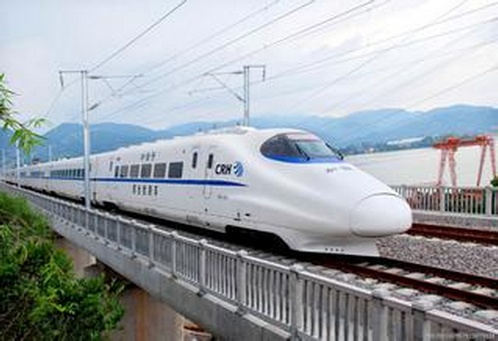 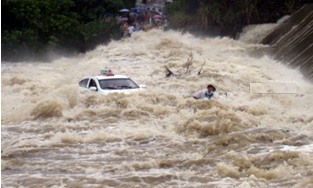 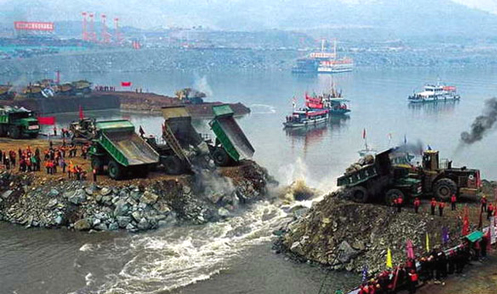 emergency rescue and disaster relief
high speed rail operation support
large scale construction
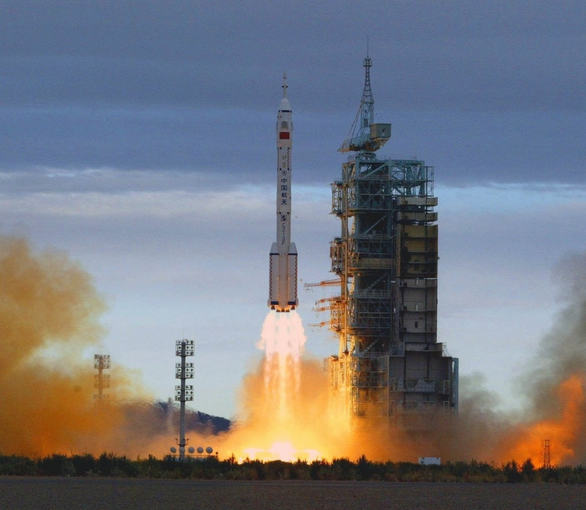 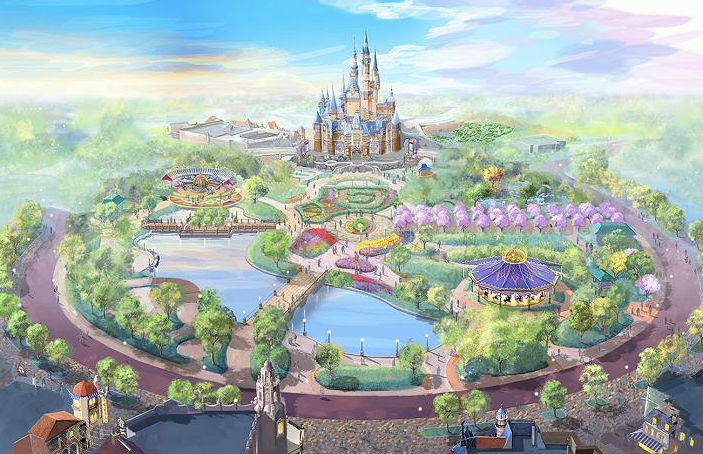 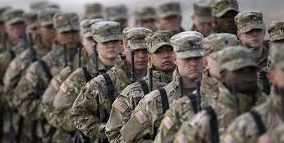 spacecraft launch
public affair activity
disneyland
accurate precipitation estimation is required
Era of weather radar big data
Volume
larger than 1PB per year.
highest elevation angle
different elevation angles
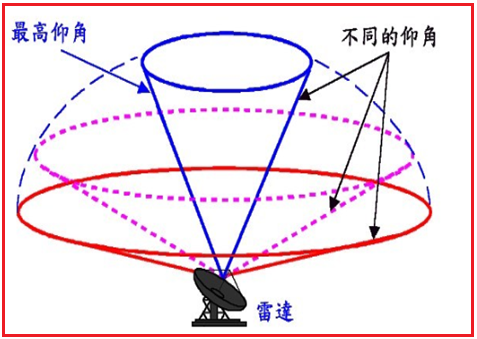 Velocity
update 6 million observed data for each radar in 6 min.
Variety
radar reflectivity, radial velocity, spectral width, etc.
Value
rainfall estimation, hail recognition, tornado, etc.
weather radar
Veracity
suffer from various factors, high uncertainty.
spatial and temporal resolution 1km×1km×6min
radar big data
Challenges
Affected by 
many factors
Conventional radar rainfall estimation
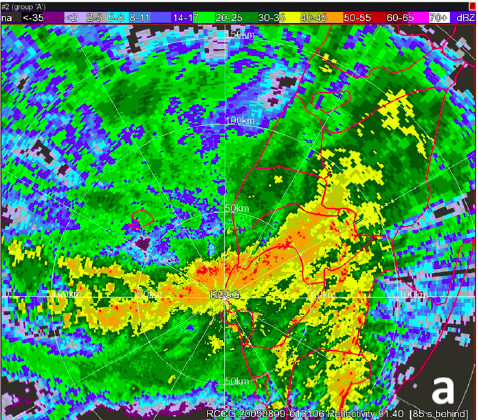 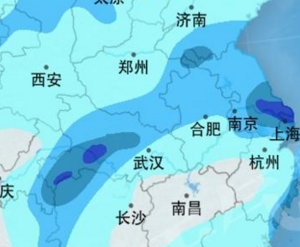 estimate
rainfall data
radar data
convective
stratiform
ideal condition
Raindrop fall with equivalent speed 
low speed of wind 
uniform distribution of raindrop
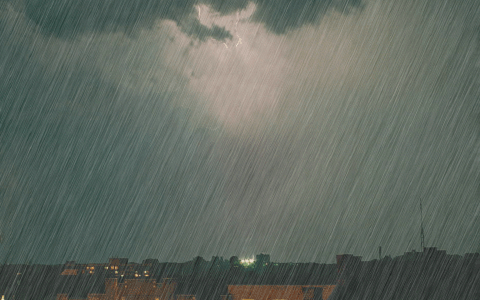 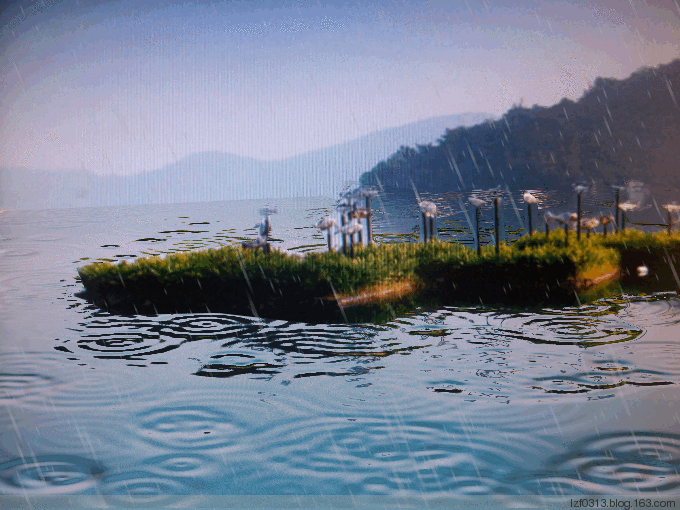 Difficult to meet
Attempt in machine learning perspective
regression
Xiao et al. TGRS 1997
input 1,2,3,4 km Z,
output R
by NN
Kusiak et al. TGRS 2013
 by C&RT, SVM, KNN, NN
Drawback: Existing ML methods directly treat this problem as regression in statistics.
Huang et al. IIDS 2015
 input 1,2,3,4 km Z & radial velocity
RANLIST model
spatial structure
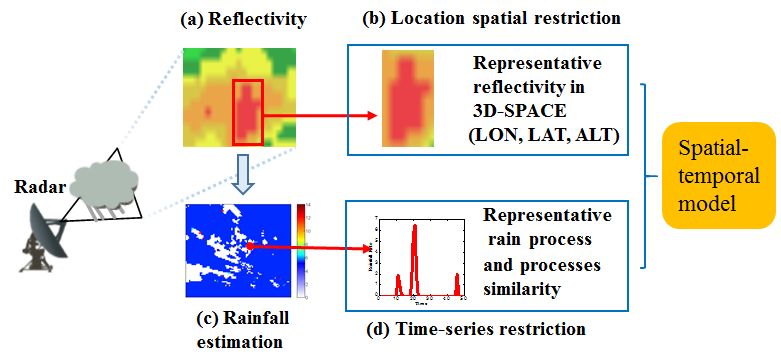 temporal structure
Qiuming Kuang, Xuebing Yang, Wensheng Zhang, Guoping Zhang. Spatiotemporal Modeling and Implementation for Radar-Based Rainfall Estimation[J]. IEEE Geoscience and Remote Sensing Letters, 13(11):1601-1605, 2016.  （SCI，IF: 2.228）
[Speaker Notes: loss of Random Forest
rainfall processes with variable time-span
L1 norm regularization term 
Space-time Characteristic]
RANLIST model
Spatial submodel RANMP
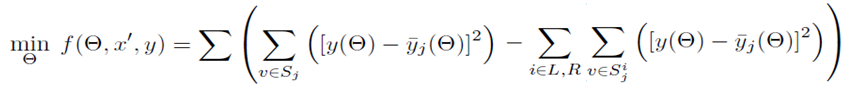 Reflectivity
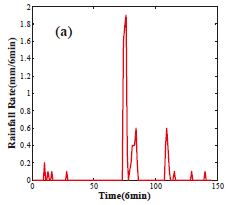 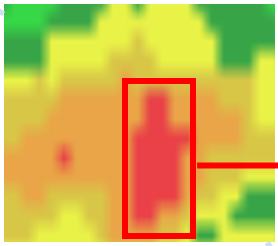 Time-series rainfall
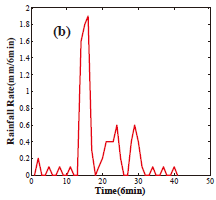 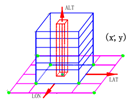 Spatial extention
Time-series submodel LITS
X场梯度图像
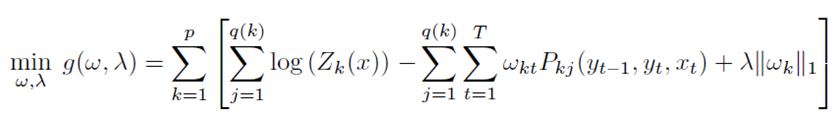 Rain processes
RF
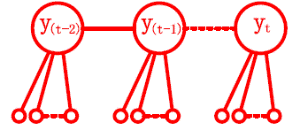 Y场梯度图像
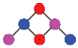 LCCRF
Spatial
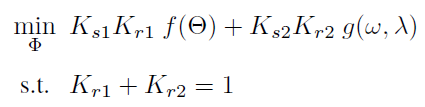 Spatiotemporal model RANLIST
temporal
[Speaker Notes: 首先，TVRC算法。该式对应着TVRC算法的物理模型，其中。。。为形变场的全局总变分正则化项，考虑了不连续形变；第一个约束项为数据拟合项； 第二个约束项为有参形变场和无参形变参耦合约束项。三项合并，构成如下无约束的拉格朗日目标函数，由平滑和非平滑项组成，求解困难。]
RANLIST——Three-stage optimization
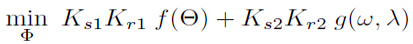 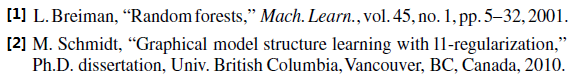 Three-stage
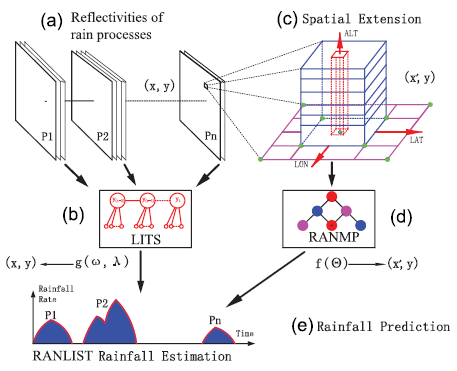 First-stage：
Random Forest  method for optimizing
Second-stage：
PSSGB method for optimizing
RF
PSSGB
Three-stage:：
are determined by 
validation data set
[Speaker Notes: 针对该目标函数的求解，我们提出了一种有效的两阶段优化算法。第一阶段，利用经典的有参方法对形变图像进行配准，得到一个全局鲁棒的初始解。将该初始解带入第二阶段，进行的无参优化，得到更加精确的配准图像。对比这两幅图像，可以看出，在第二阶段，高度局部化的形变得到了进一步的改善。右边这一列是残差图像的演化过程，残差图像亮度越大，说明配准越精确。]
Training RANLIST model
Temporal
Interpolation
Data
Matching
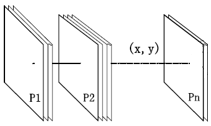 Reflectivity factors
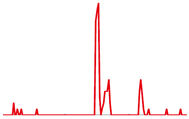 Data preprocessing
Time-series rainfall
Obtain rain 
processes
Accroding to rainfall
Model training by rain processes
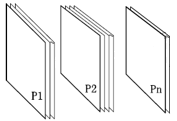 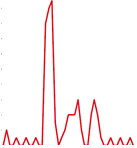 RANLIST
Reflectivity factors for each rain process
Rainfall for each rain process
Workflow of RANLIST model
Data sets for experiments
Experimental areas
2
1
Result
Comparison between radar rainfall estimation and raingauge measurement for Hangzhou radar coverage
Compared to conventional Z-R relationship:
Improvements of 30% in RMSE, 36% in MAE and 26% in CC are obtained
Compared to random forest:
Improvements of 23% in RMSE, 26% in MAE and 15% in CC are obtained
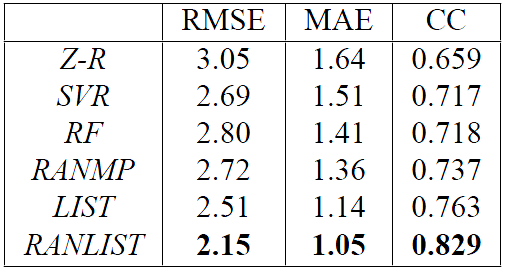 mm
mm
Evaluation
Several most similar rain process affect rainfall estimation seriously.
Very good fitting rain processes will lead to overfitting.
Number of trees is larger than 50, there is no obvious differences.
Evaluation
Several most similar rain process affect rainfall estimation seriously.
Very good fitting rain processes will lead to overfitting.
Number of trees is larger than 50, there is no obvious differences.
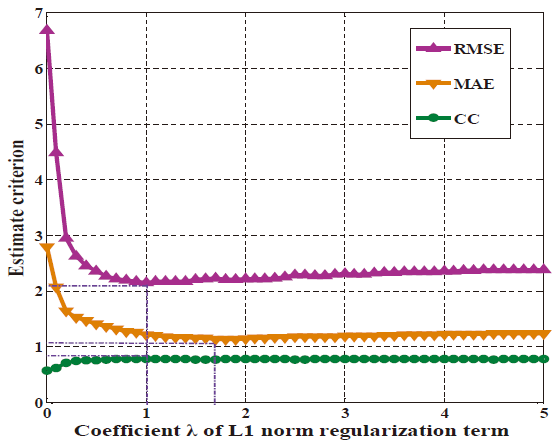 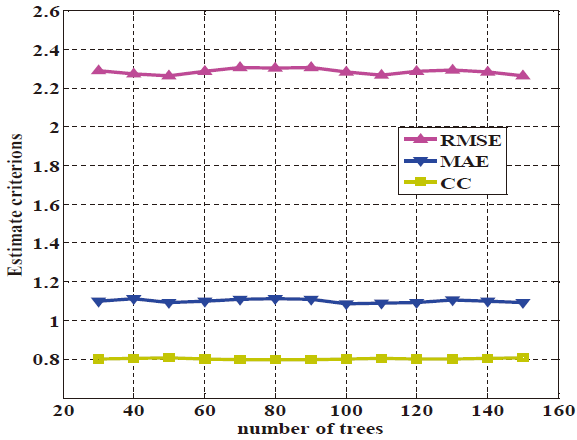 RANLIST obtain the good performance with       between 1 and 1.8
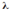 Evaluation
RANLIST model achieves some advantages in both noisy environments.
The performances are affected because a large number of rainfall processes are destroyed by abnormal or missing data.
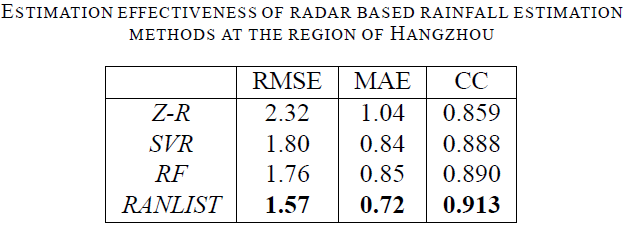 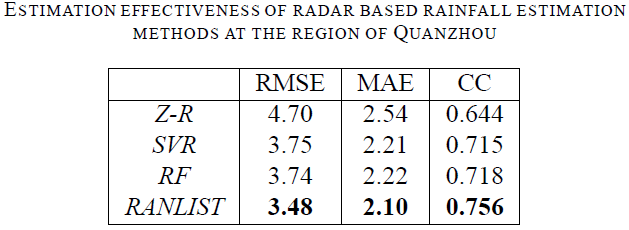 Evaluation
IDW(Inverse distance weight) and kriging are two typical interpolation methods.
LITS submodel can achieve better performance under interpolating method of kriging.
RANLIST may achieve even good performance using Kriging . However, some more works must be done.
Evaluation
RANLIST obtain good performance when the error of determining no rain is not considered
Rain/no rain classification is especially important for 1-min rainfall estimation
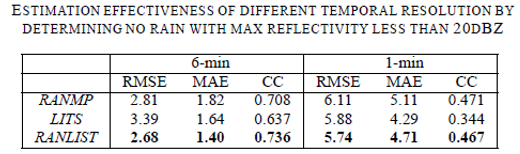 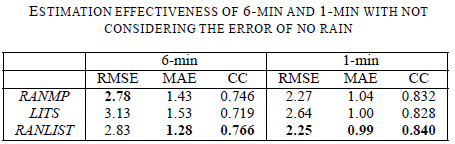 Data Fusion in Mobile Wireless Sensor Networks
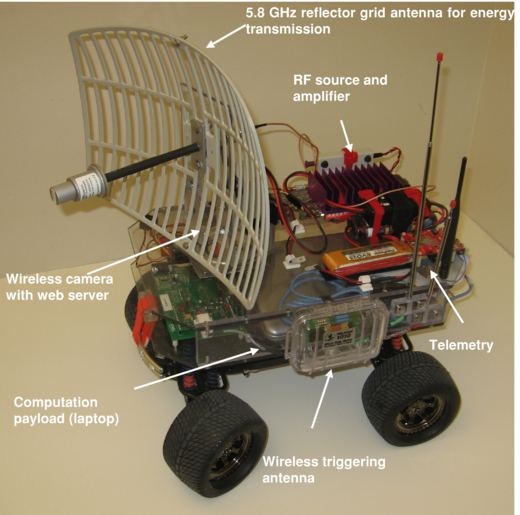 Background
Mobile sensors 
Work in different environments
Collect data to be fused
Have limited energy and storage
May work with different protocols
When events are detected
Paths are dynamically selected
Data is processed in stages
Application area examples
Monitoring of industrial processes
Oil production
Chemical industry
In presence of danger
Areas with nuclear radiation
Areas with chemical pollution
Many other areas where data has to be collected autonomously
Data fusion architecture
Routing Protocols : query-based
Routing protocols: hierarchical
Routing protocols: chain-based
Unique challenges: speed/ energy
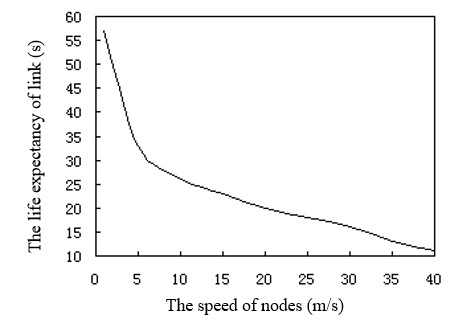 Unique challenges: mobility
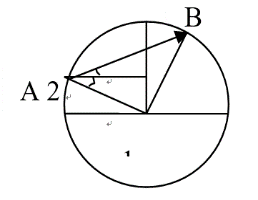 Node categories
Sensor node (SN): smart sensors, PDAs, laptops, mobile robots etc. communicate wirelessly.
Cluster head node (CHN) : based on the needs of the application any node may become a cluster head node.
Regional management station (RMS): powerful workstations communicating wirelessly with sensor nodes, and directly connected to the wired network that manages the subnet of the sensor network .
Data fusion/ integration
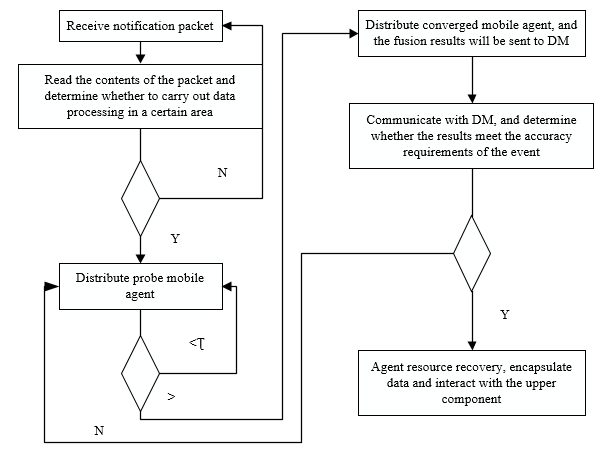 Where do supercomputers come in?
Kind of hard to just recreate a large mobile network
So: we simulate it on a supercomputer!

In next slides:
C/S = client-server architecture
LCF = local closest first
(GCF = global closest first)
Results: Execution time
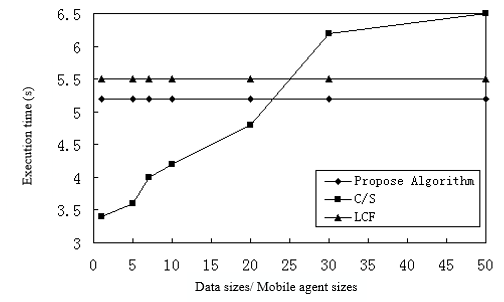 Results: Energy consumption
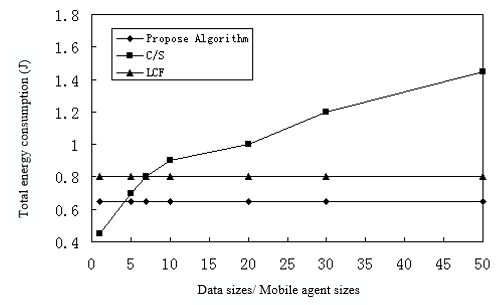 Results: Node density
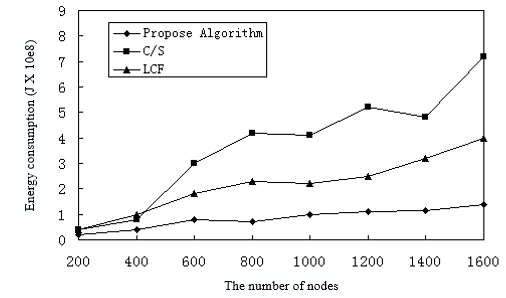 Conclusions
Lower energy consumption in large number of nodes
Lower transmission time due to data fusion
History of NSU Computer Science Beowulf Computing Cluster
Gordon Shamblin and Steven Rice
Northeastern State University
History of Beowulf Cluster
Donald Becker and Thomas Sterling designed the first Beowulf prototype in 1994 for NASA. It consisted of 16 486-DX4 processors connected by channel-bonded Ethernet. The next Beowulf clusters were built around 16 Pentium Pro (P6) 200-MHz processors connected by Fast Ethernet adapters and switches.
Needs for Cluster
A place to put the cluster.
Computers for the cluster.
Networking for the cluster.
Operating System for the cluster.
Programming Software for the cluster.
A place to put the cluster.
Rack/Table: to hold the equipment
Power Consumption: enough to power the nodes
Ventilation: to keep the area cool
Physical Access: so people can work on the systems
Internet Access: so student can access the cluster
First location for the cluster was to be in a 14’ X 10’ office on a 19” rack.
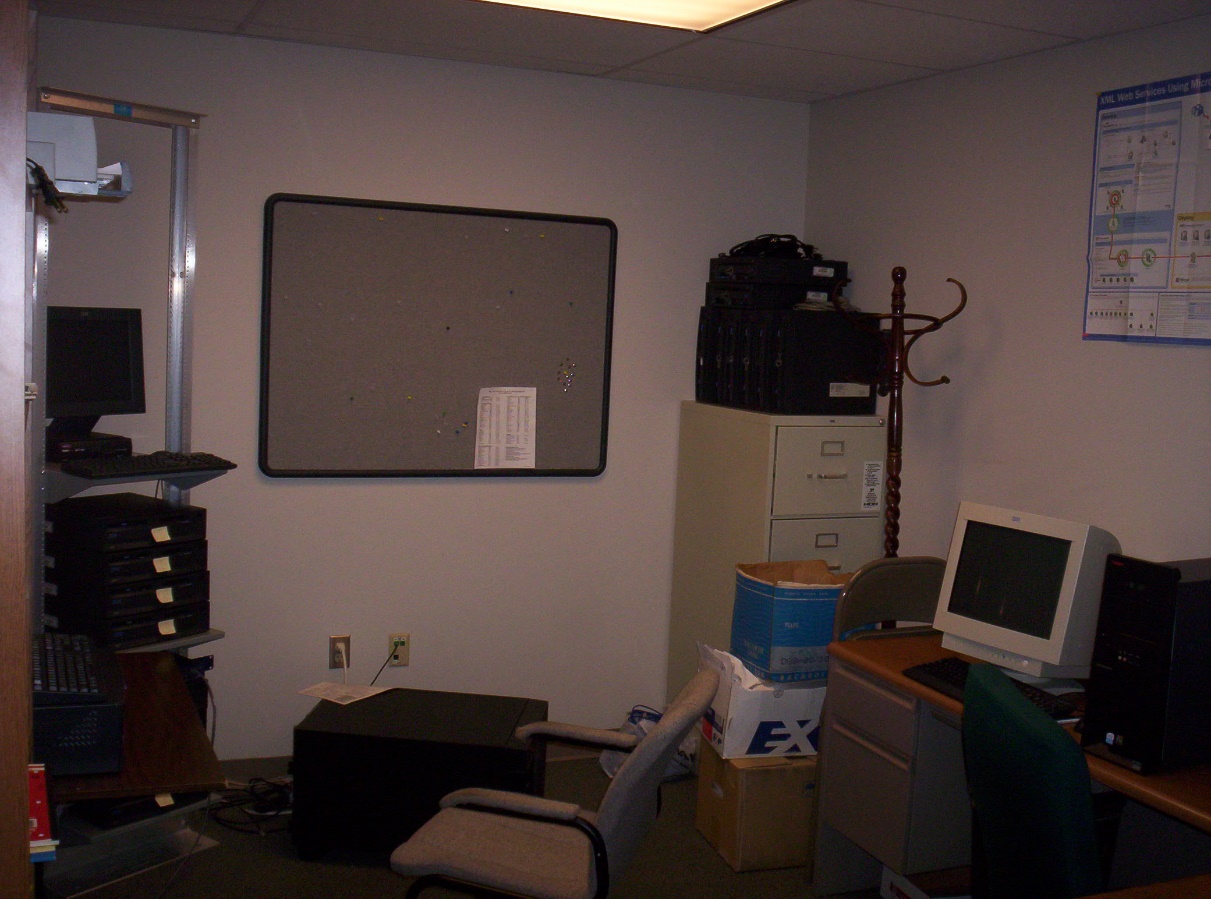 New location for the cluster is in Science 248, a 30’ X 30’ equipment room with A/C, University conectivity and power
First Cluster.
Master PC
Processor: P4 @ 1.6 GHz
Memory: 768 MB
Drives: 1-40GB, 1-20GB
Networking: 2-10/100Mbps Ethernet adapters
Number of Master = 1
Node PC
Processor: P3 @ 933 MHz
Memory: 384 MB
Drives: 20GB
Networking: 10/100Mbps Ethernet adapter
Number of nodes = 16
Spare PC
Processor: P3 @ 1 GHz & 933 MHz
Memory: 256 MB
Drives: 20GB
Networking: 10/100Mbps Ethernet adapter
Number of units: 3 @ 1GHz,  4 @ 933 MHz
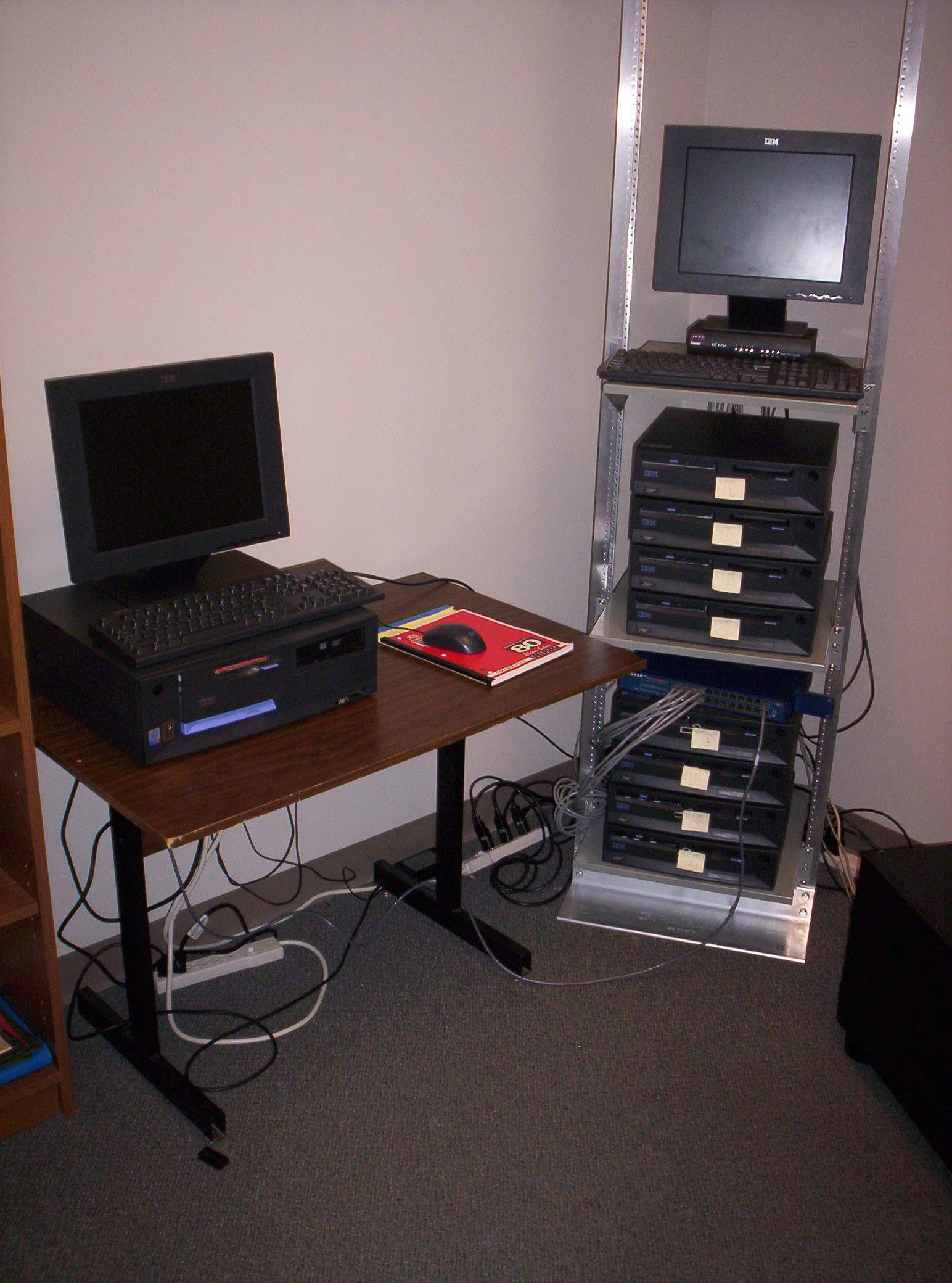 Beowulf
Cluster
Master
Node
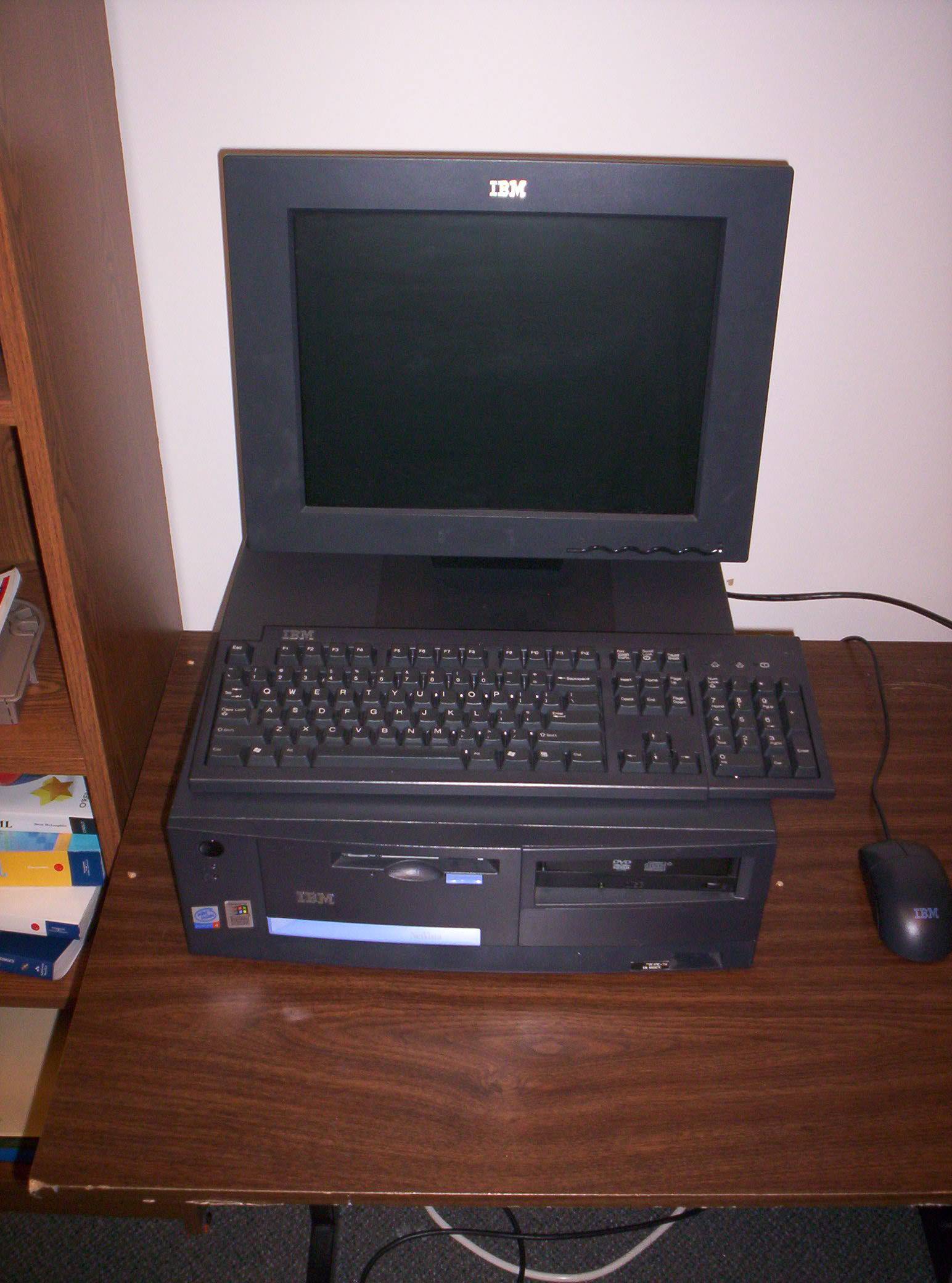 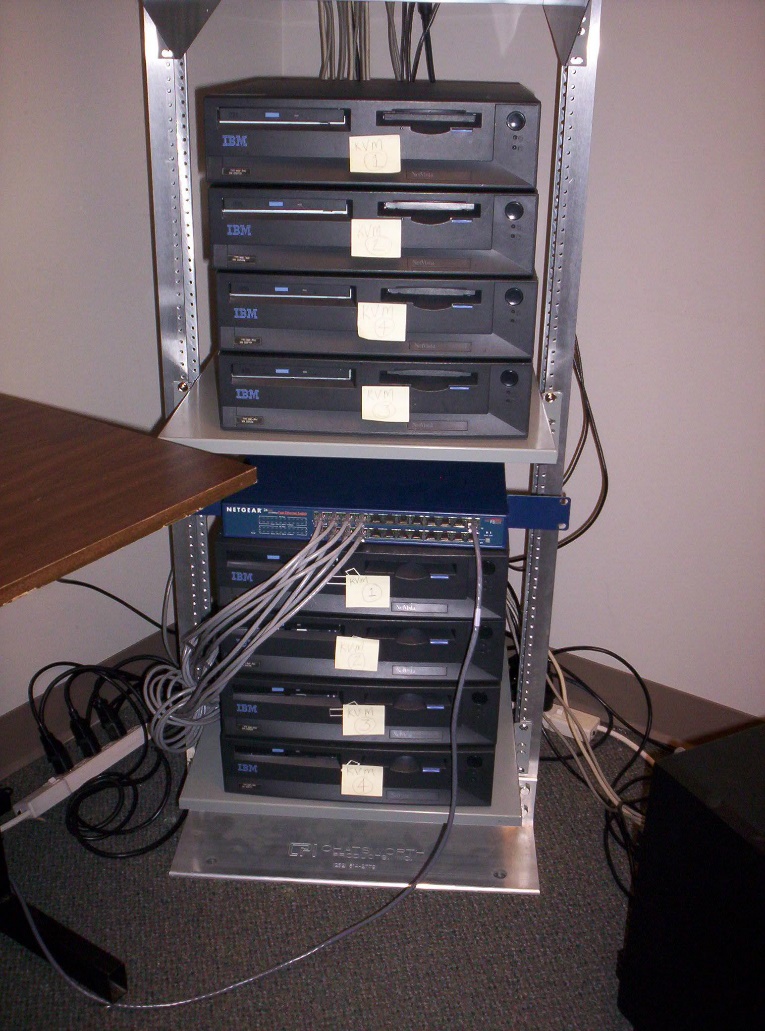 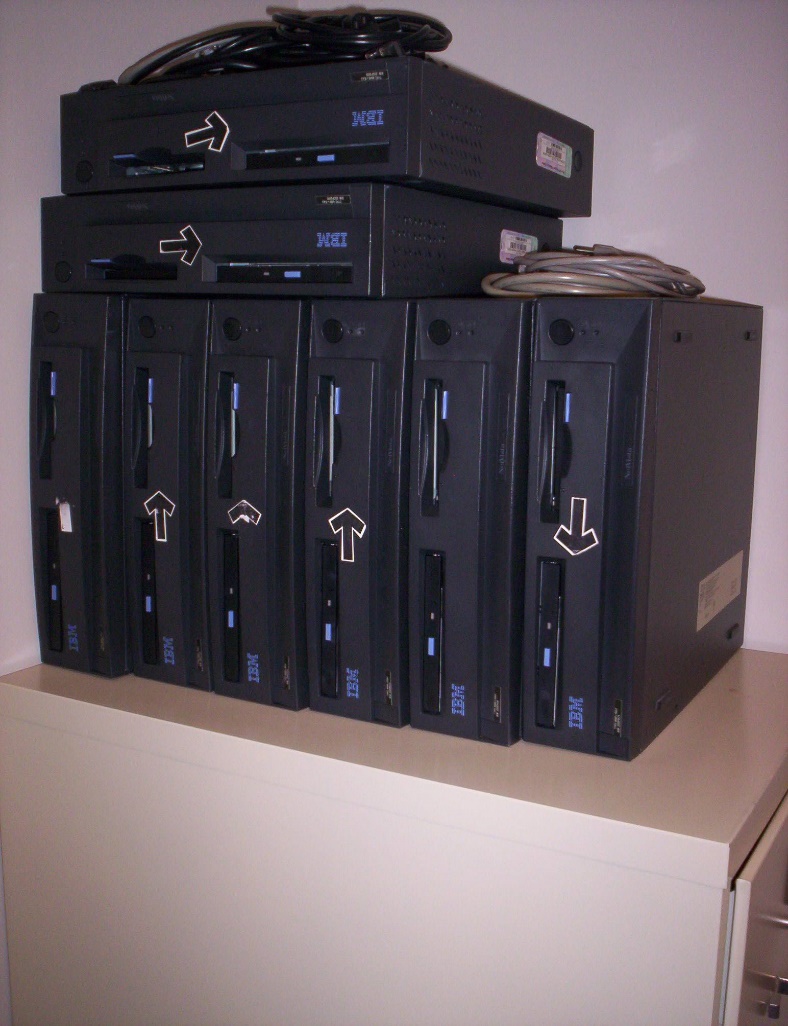 Nodes 9 - 16
Nodes 1 - 8
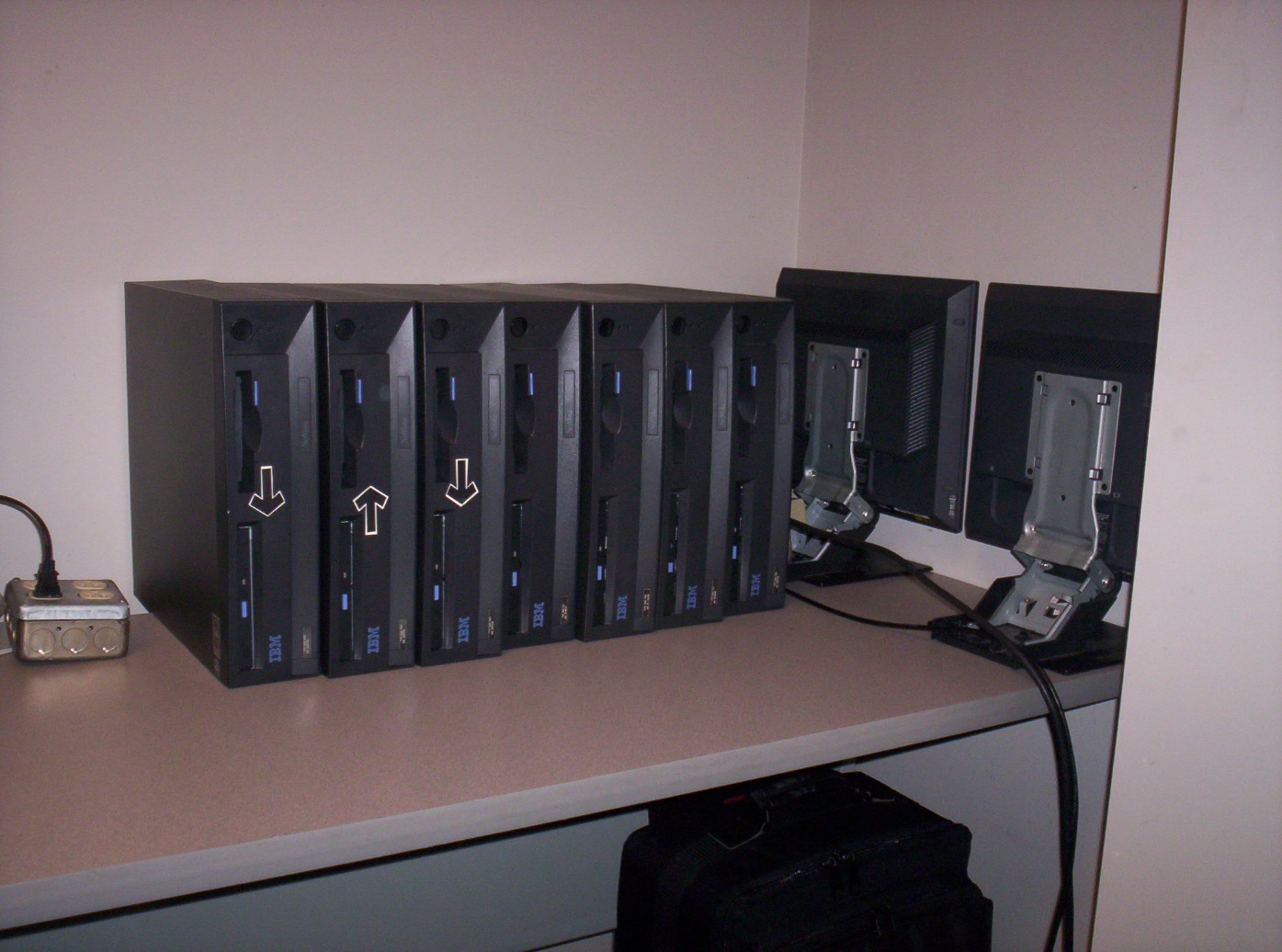 Spares
Nodes
Networking for the cluster.
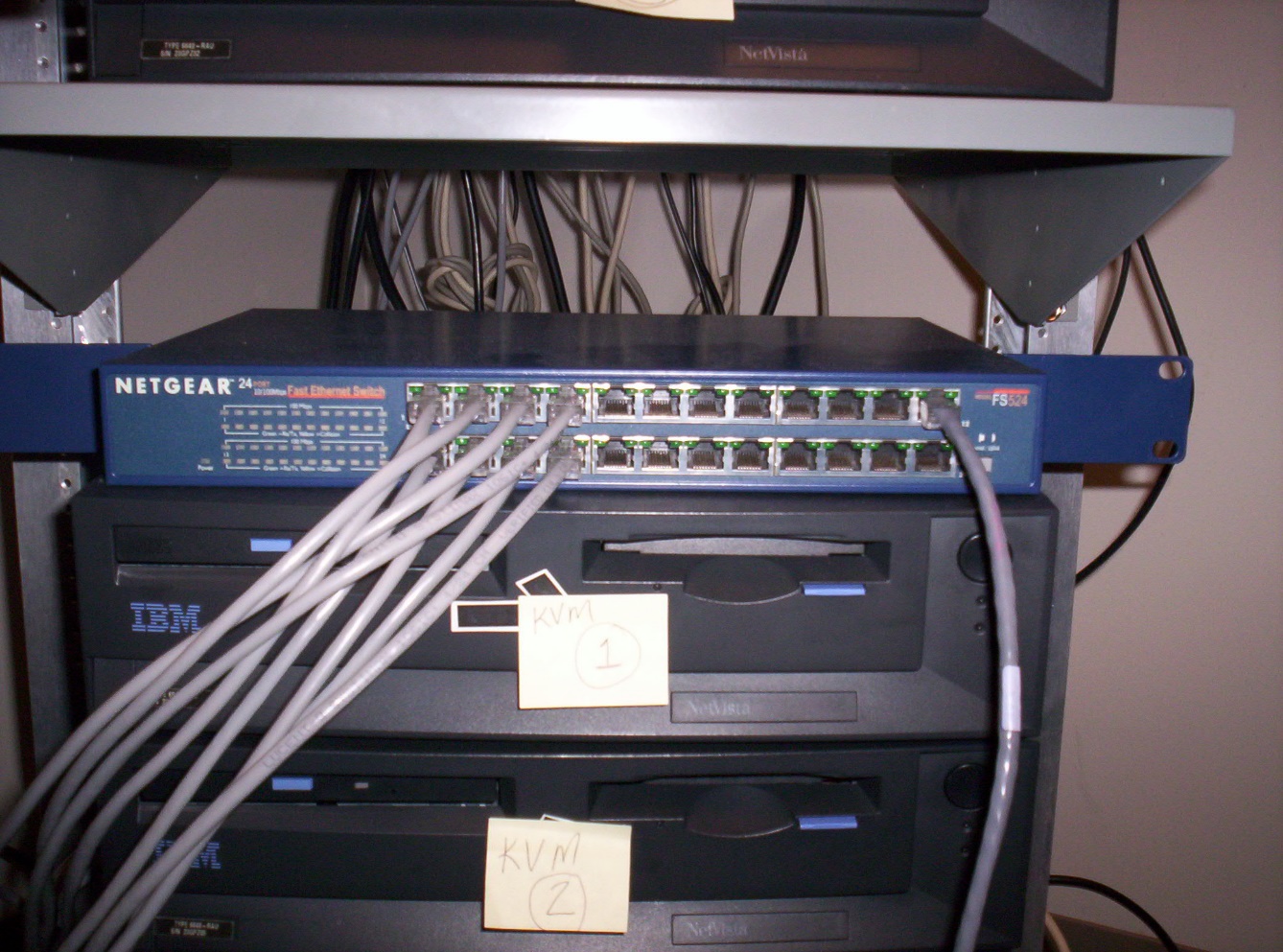 24 – port Netgear FS524 10/100Mbps Switch
Operating System for the cluster.
CentOS 5.1 Linux based on RedHat Enterprise Linux 5
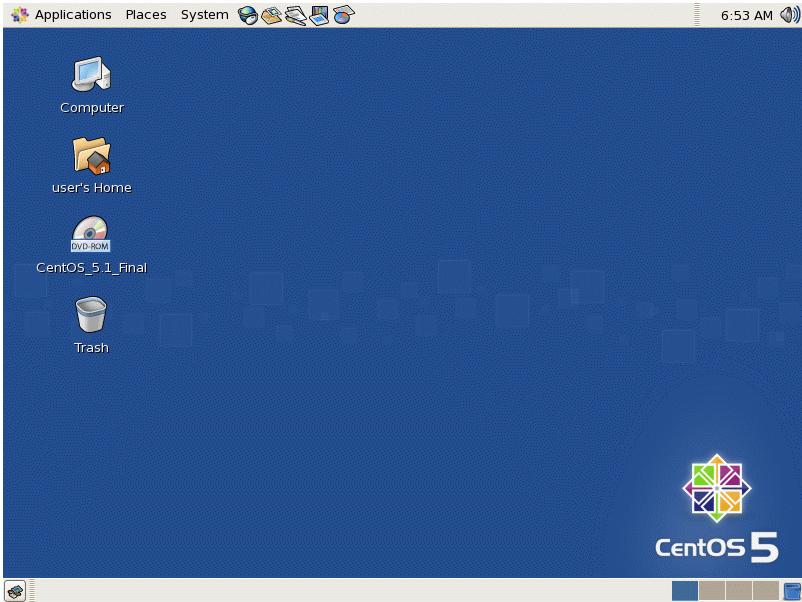 Second Cluster
This was our main Cluster for more than 6 years.  As you can see it was an expansion of our first cluster. It was named: Skynet.
Master PC
Processor: P4 @ 3.0 GHz
Memory: 1 GB
Drives: 1-40GB, 1-20GB
Networking: 2-10/100Mbps Ethernet adapters
Number of Master = 1
Node PC
Processor: P3 @ 933 MHz
Memory: 256 MB
Networking: 10/100Mbps Ethernet adapter
Number of nodes = 64
Spare PC
Processor: P3 @ 1 GHz & 933 MHz
Memory: 256 MB
Networking: 10/100Mbps Ethernet adapter
Number of units: 6 @ 933 MHz
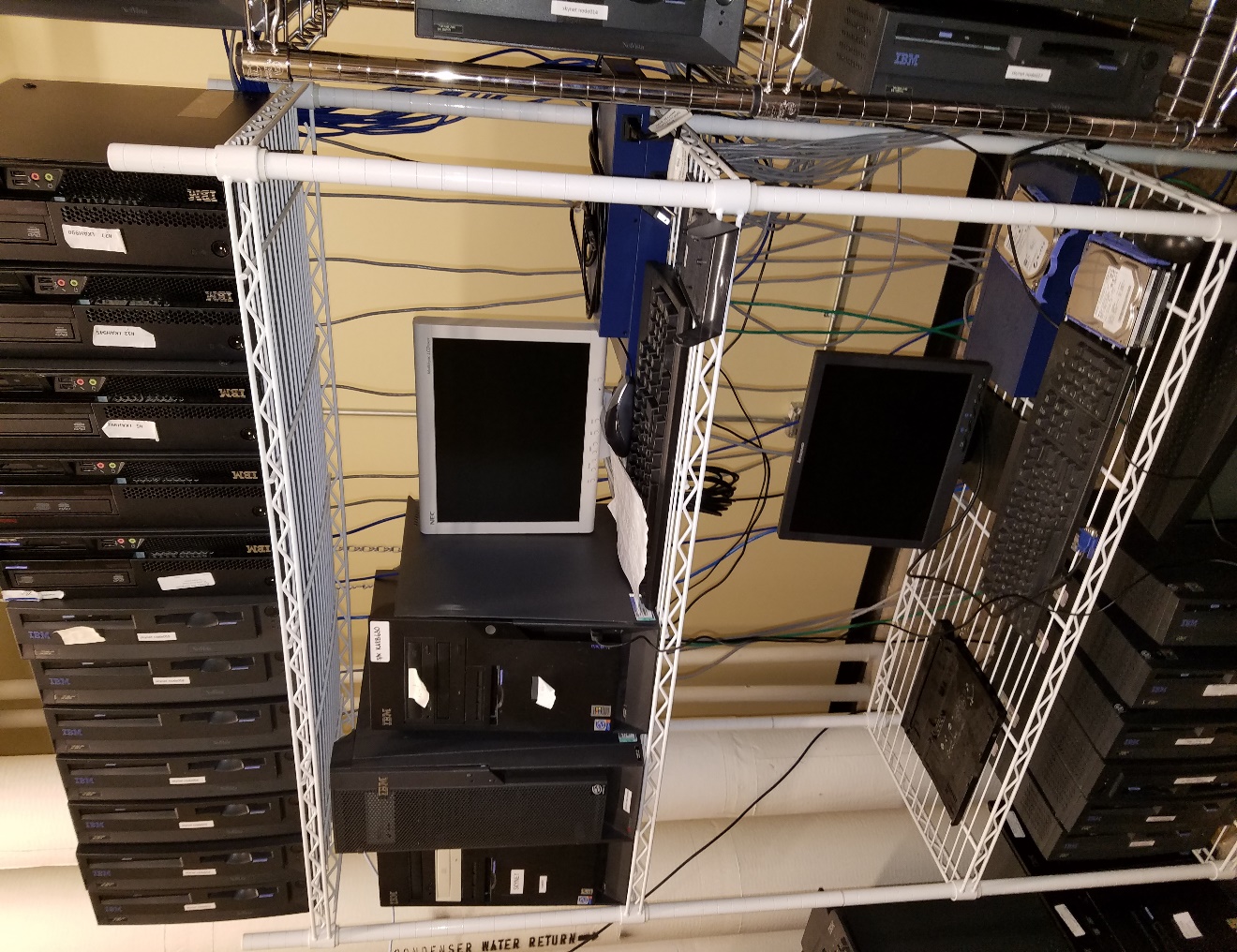 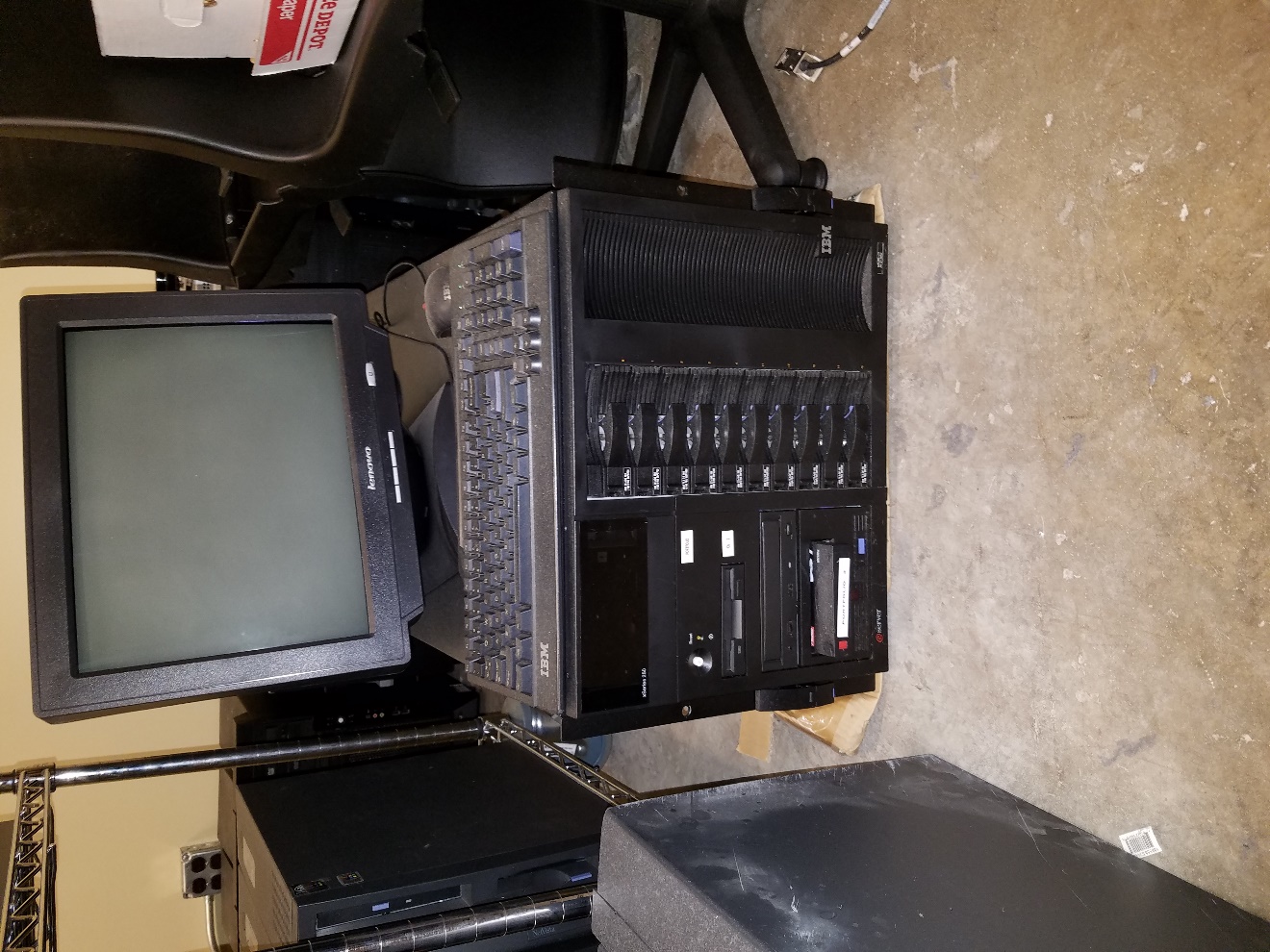 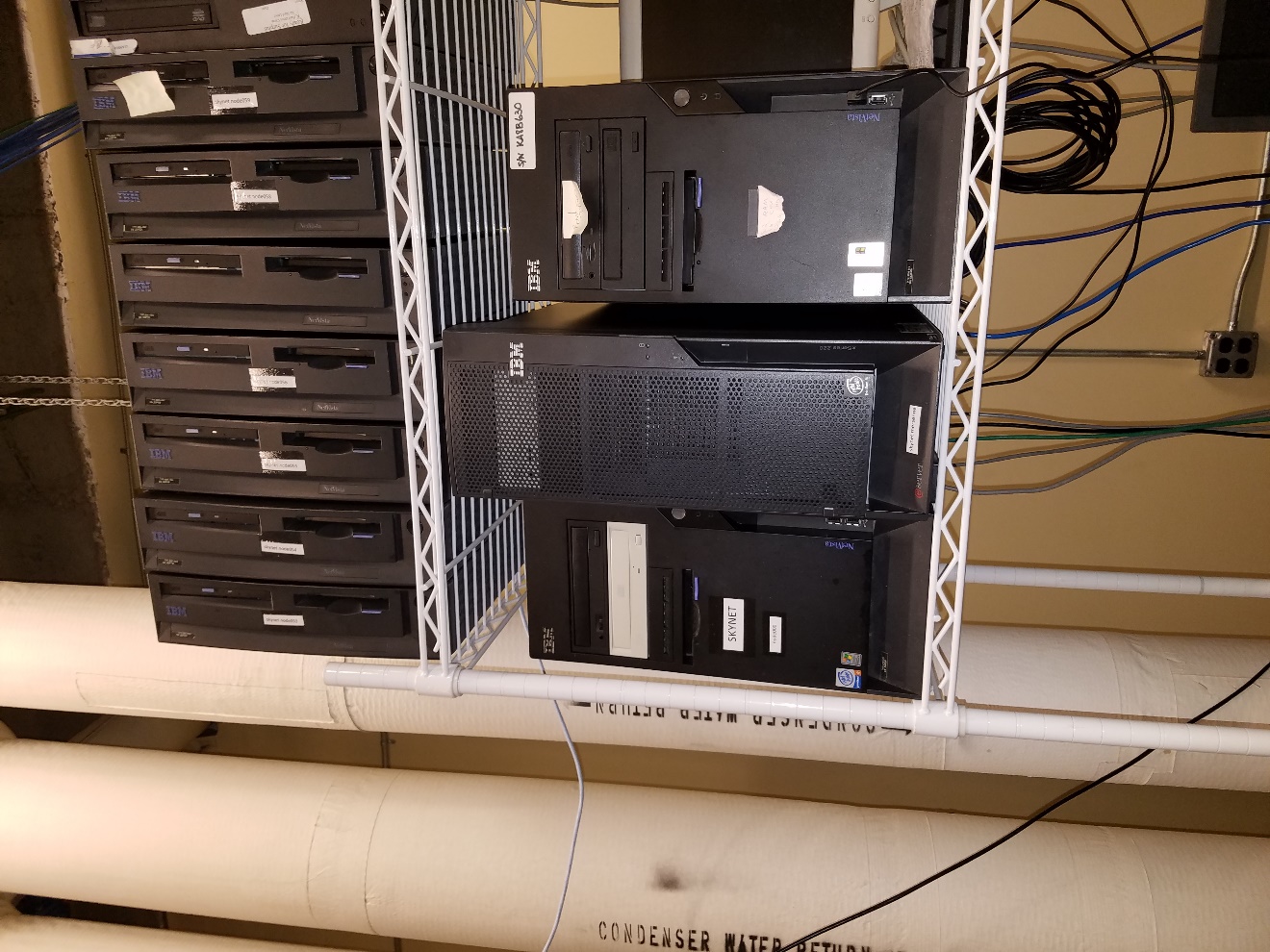 Third Cluster
In 2014 we acquired 70 IBM PC to replace the current Skynet Cluster nodes.  But with all used PC we had to get parts to upgrade the RAM to a new level of performance.
Master PC
Processor: Pentium D (Dual Core) @ 3.0 GHz
Memory: 4 GB
Drives: 1-160GB
Networking: 2-10/100Mbps Ethernet adapters
Number of Master = 1
Node PC
Processor: Pentium D (Dual Core) @ 3.0 GHz
Memory:  2 GB
Networking: 10/100Mbps Ethernet adapter
Number of nodes = 64
Spare PC
Processor: Pentium D (Dual Core) @ 3.0 GHz
Memory: 2 GB
Networking: 10/100Mbps Ethernet adapter
Number of units: 4
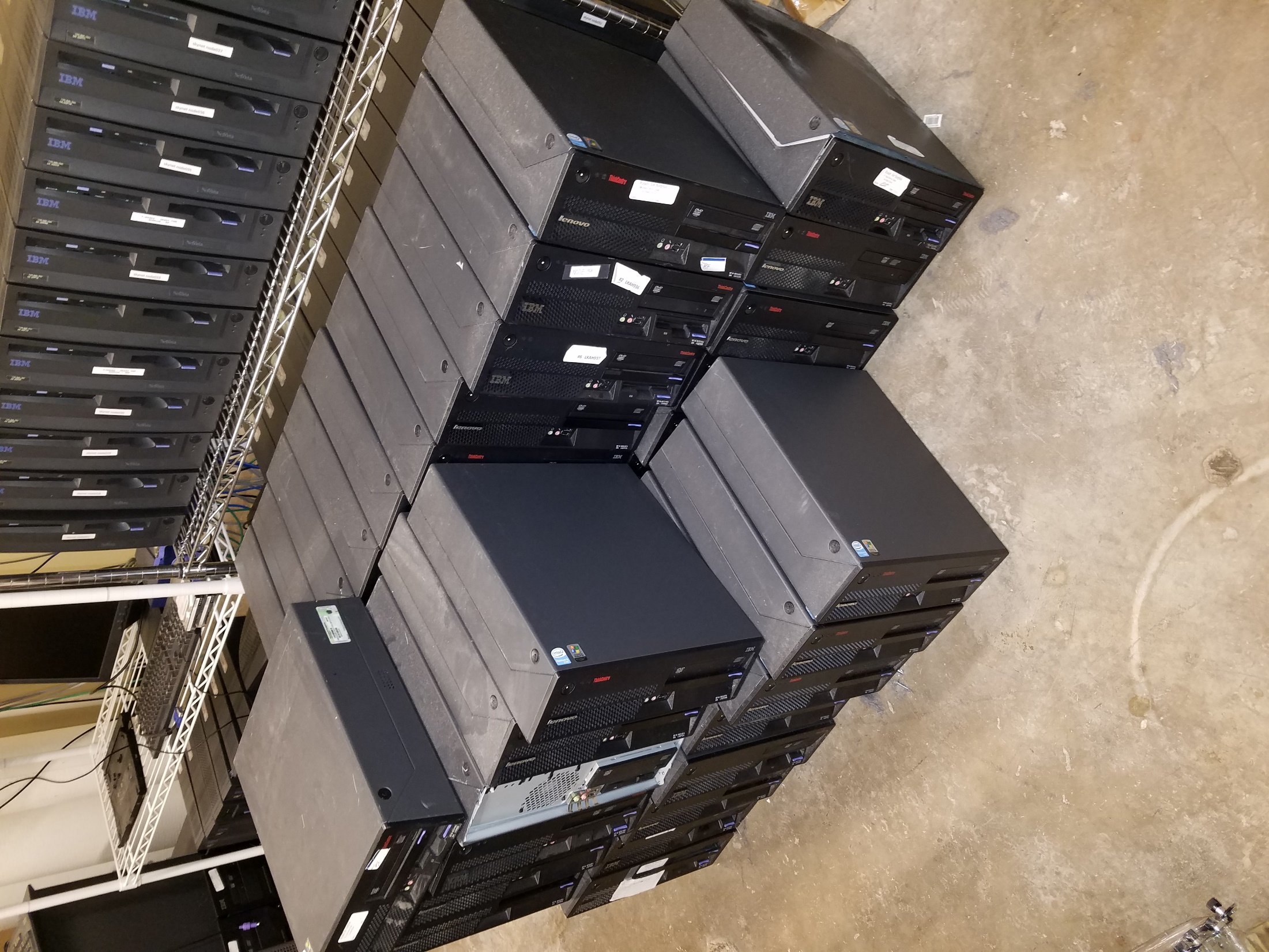 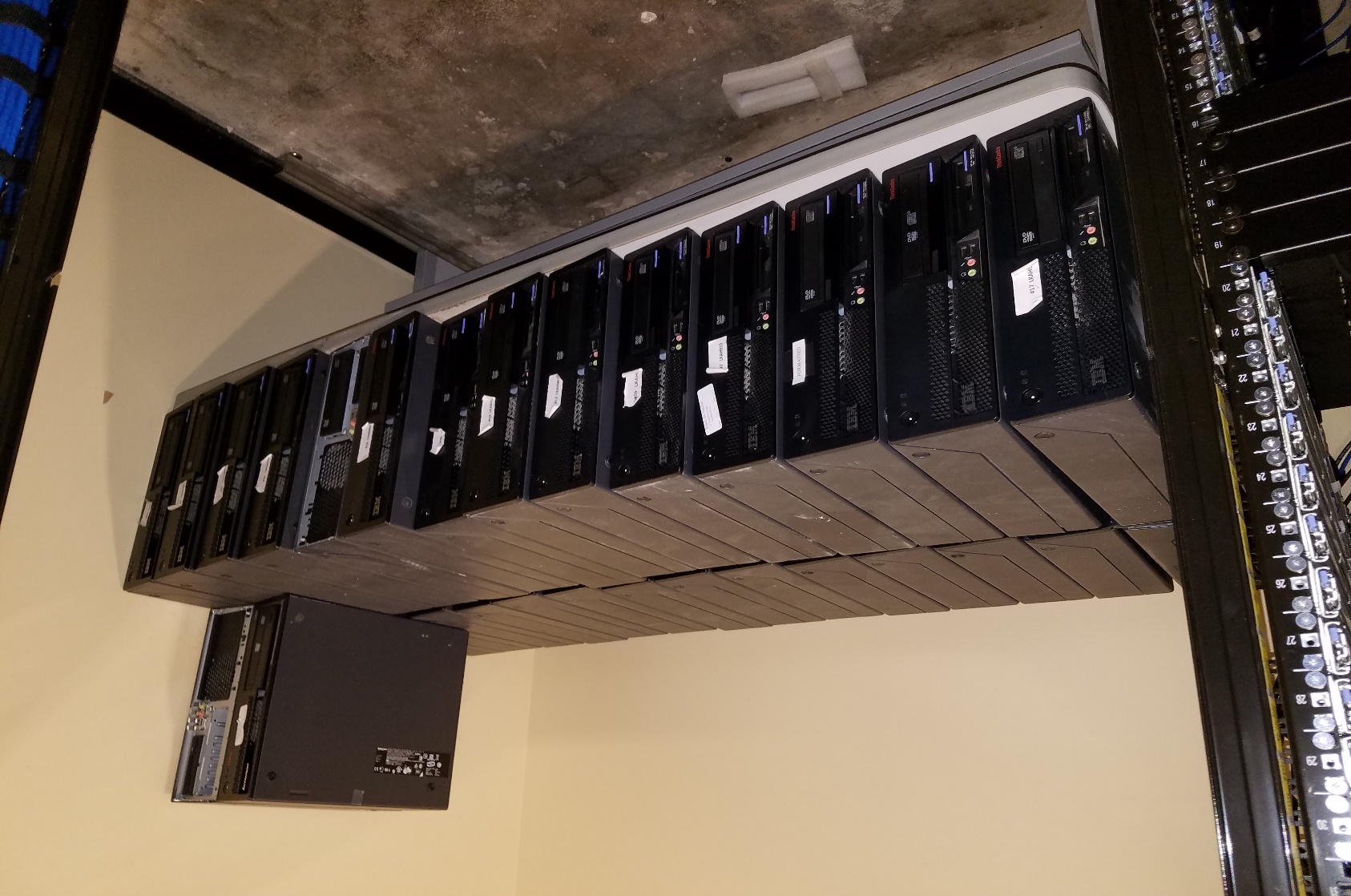 Fourth Cluster
On the way to building our third cluster, the University of Arkansas decommission it Star of Arkansas Cluster. We received 3 Dell cabinets with 64 U1 computers and the 10 Gbps networking components. 

We were to house the cluster in the Webb Center building but access and power restriction delayed setup and installation. It has since been move to Science 248 with the rest of our clusters and will be reassembles there.
Node PC
Processor: 2 Xeon E5430(Quad Core) @ 2.66 GHz
Memory:  8 - 2GB 667 DDR2 
Networking: 10 Gbps Ethernet adapter
Number of nodes = 64
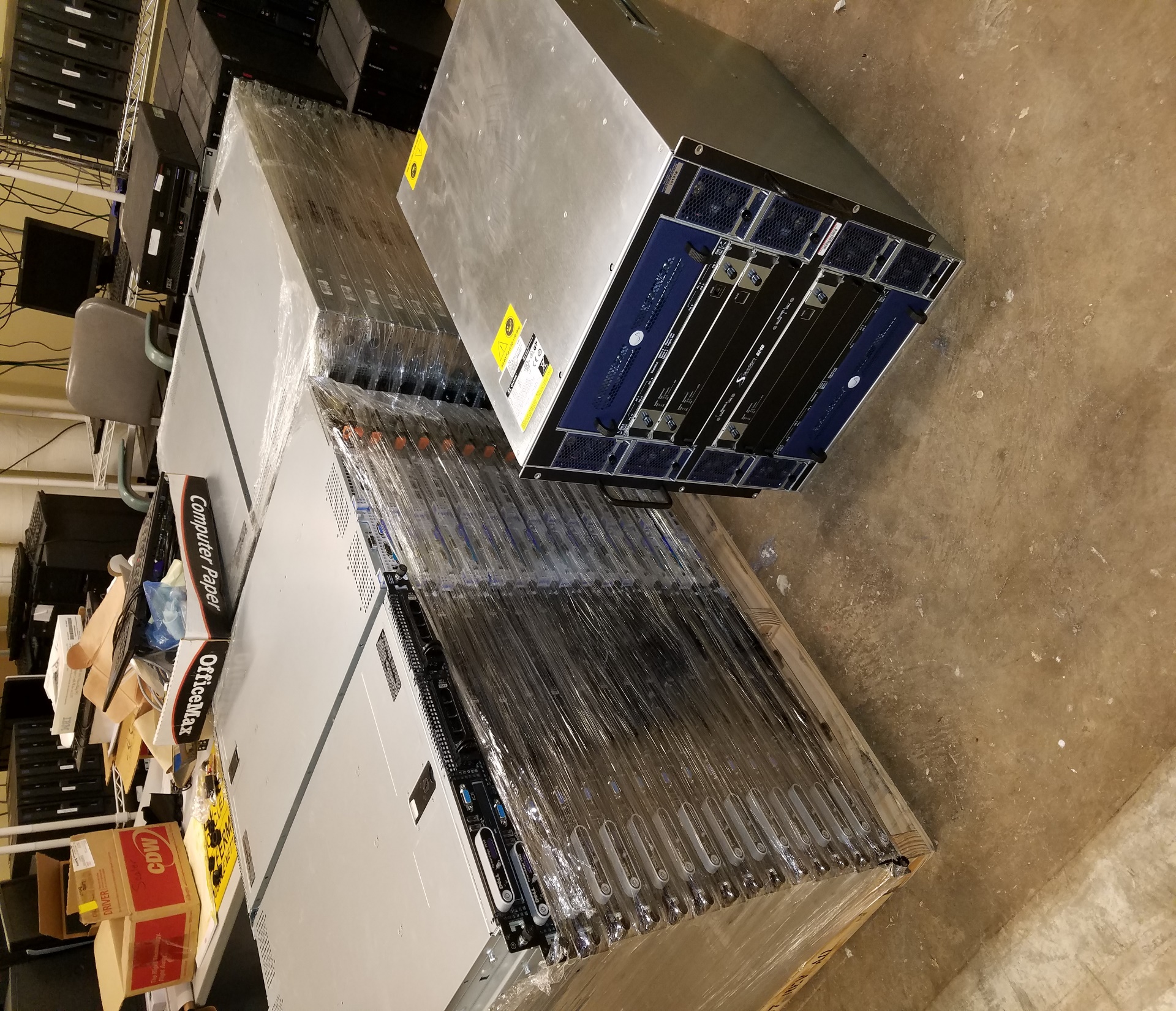 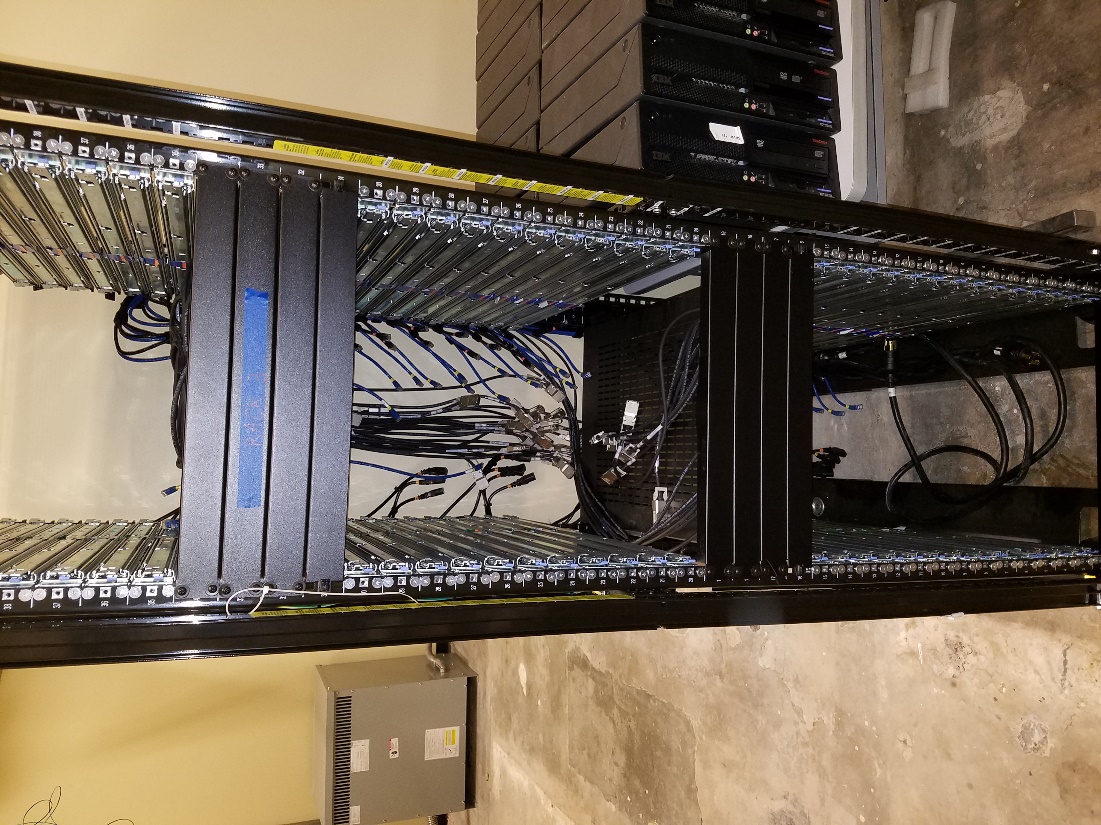 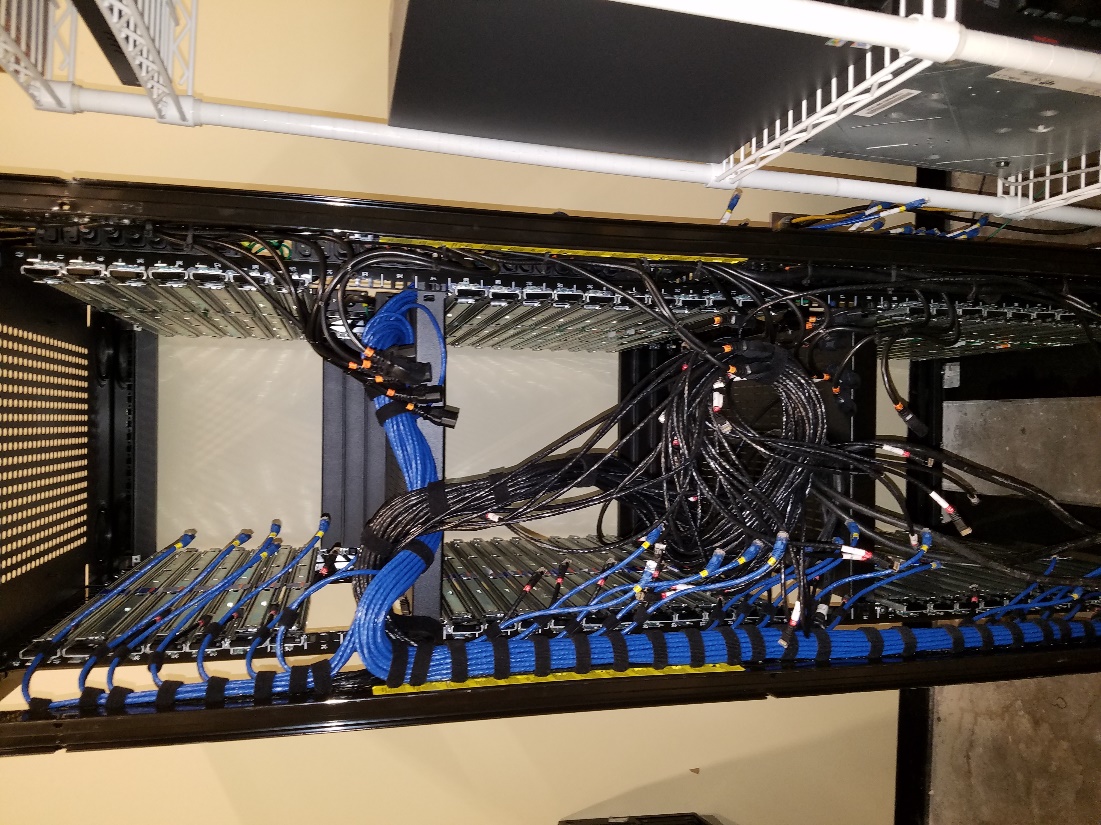 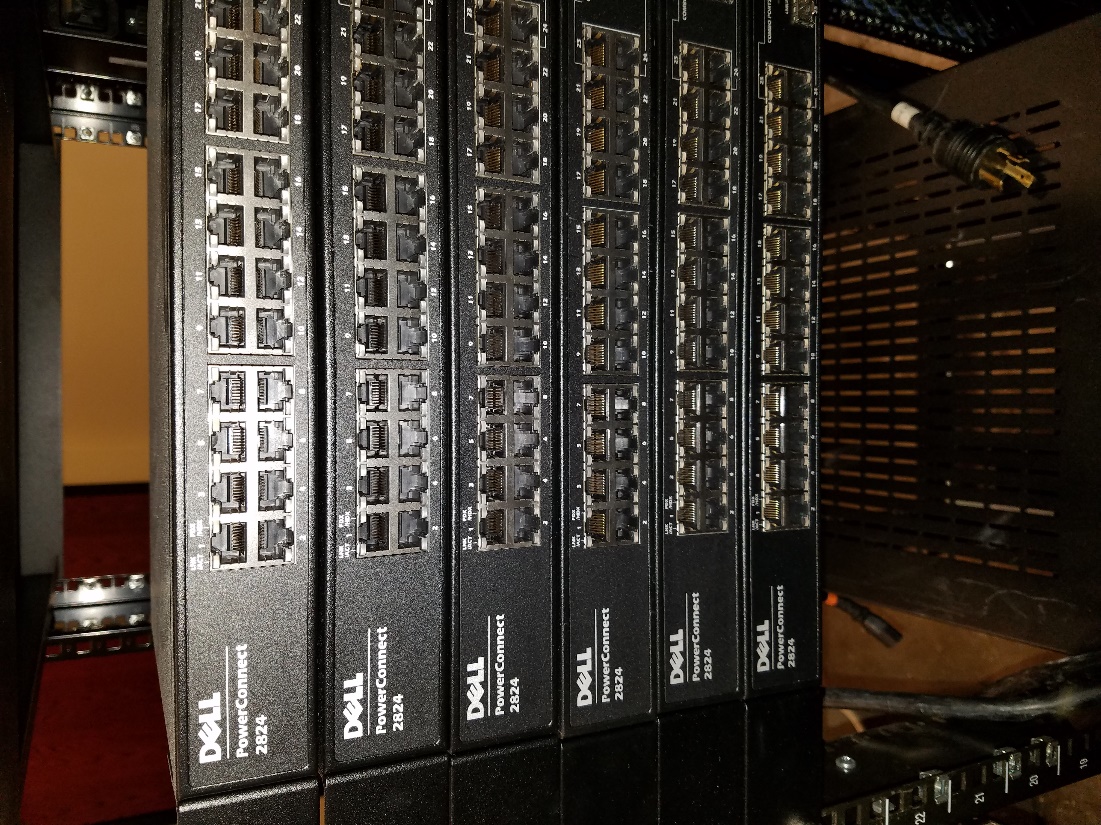 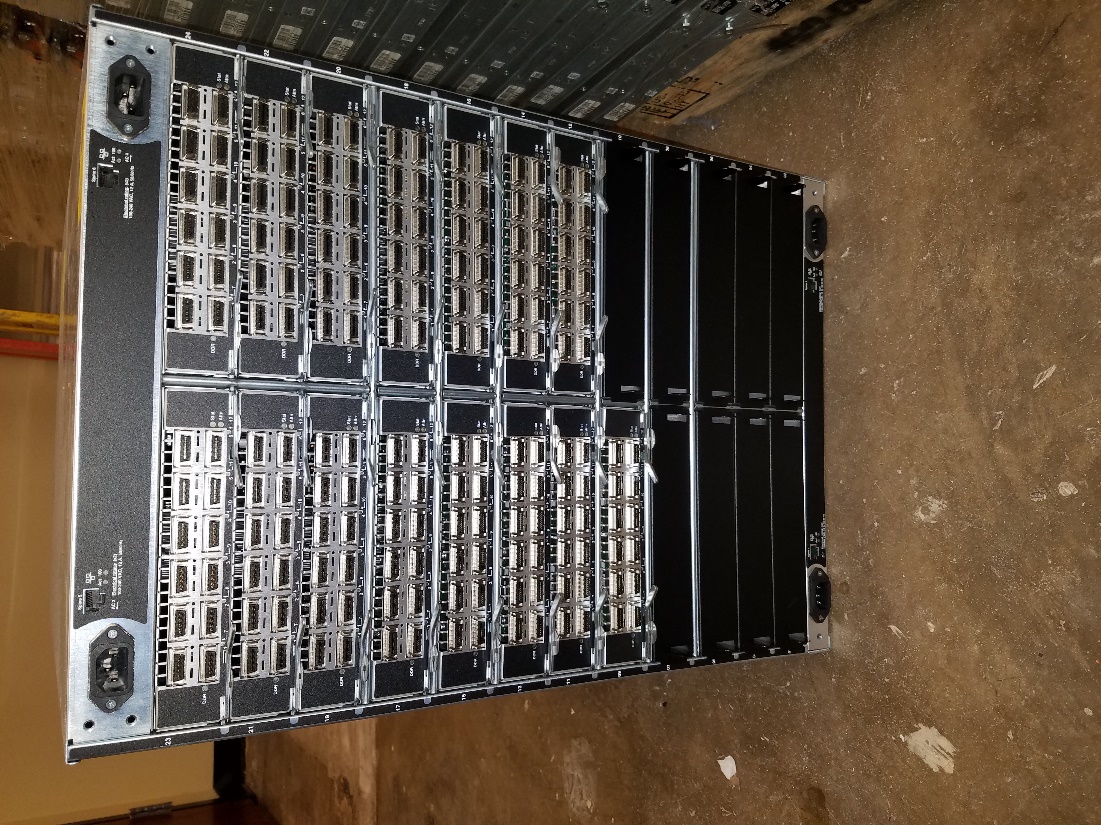 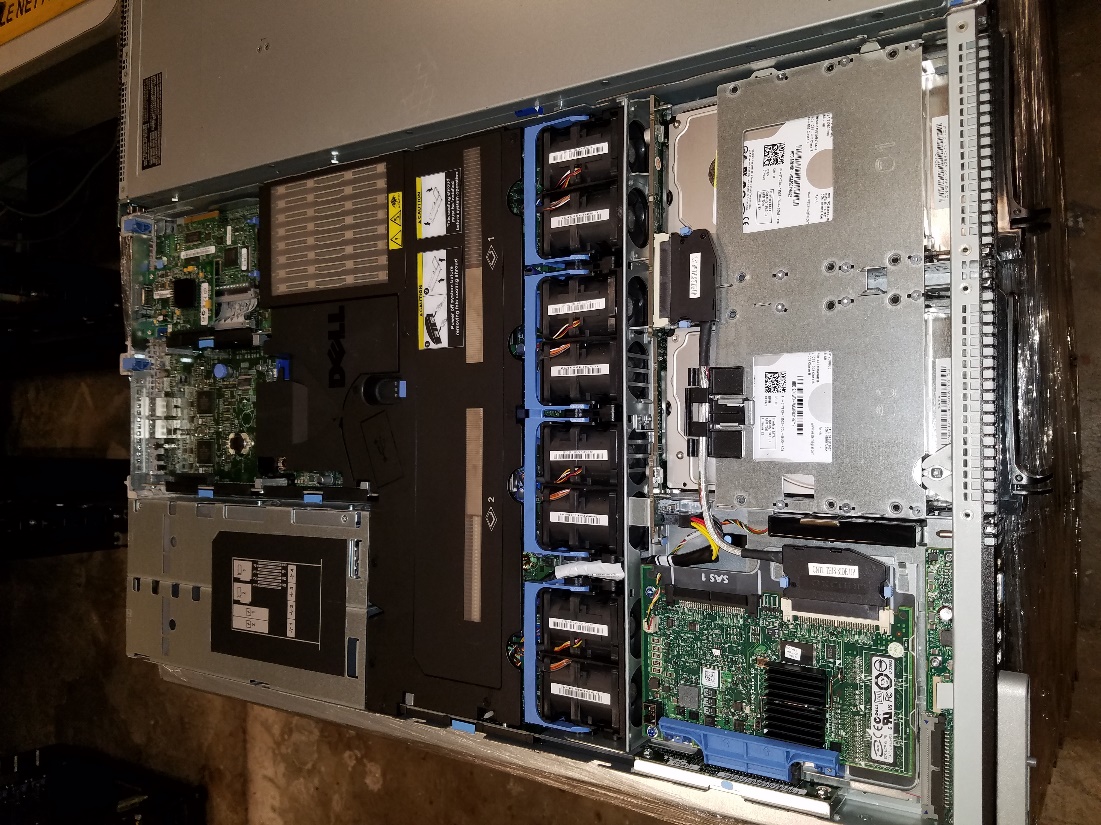 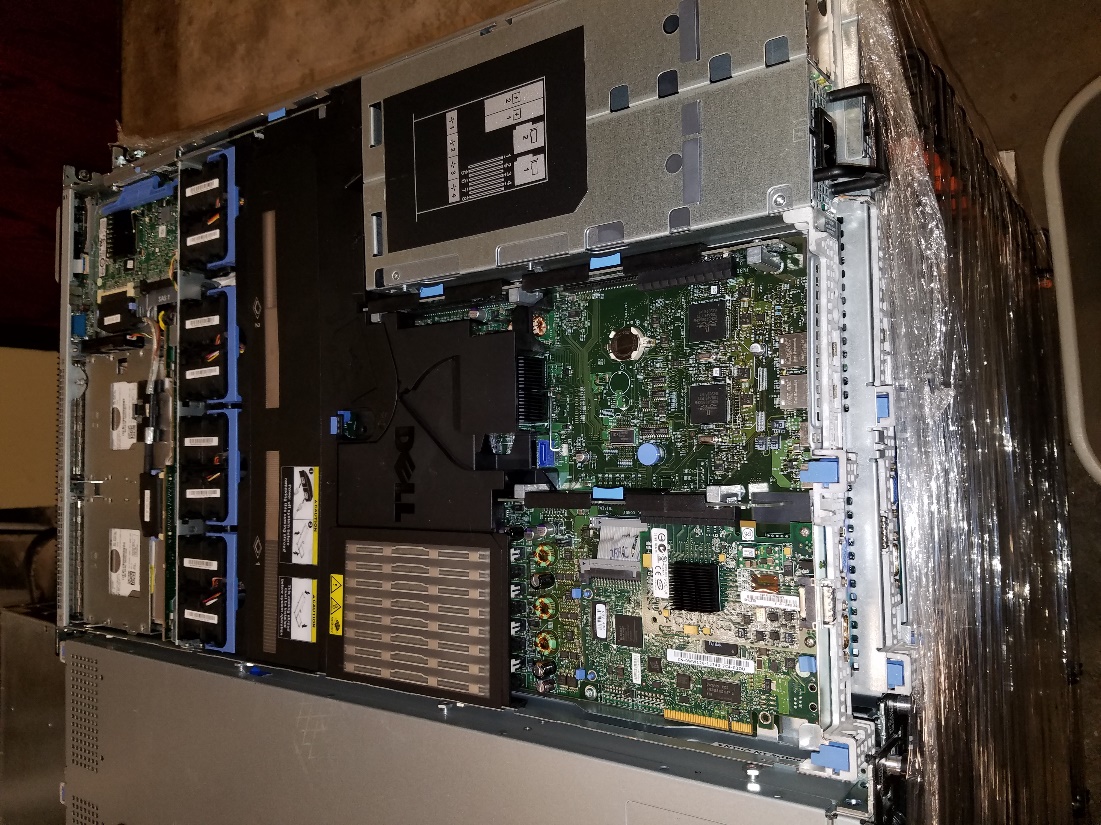 Thanks for your attendance!